Материально-техническая база Уральского государственного колледжа имени И.И. Ползунова
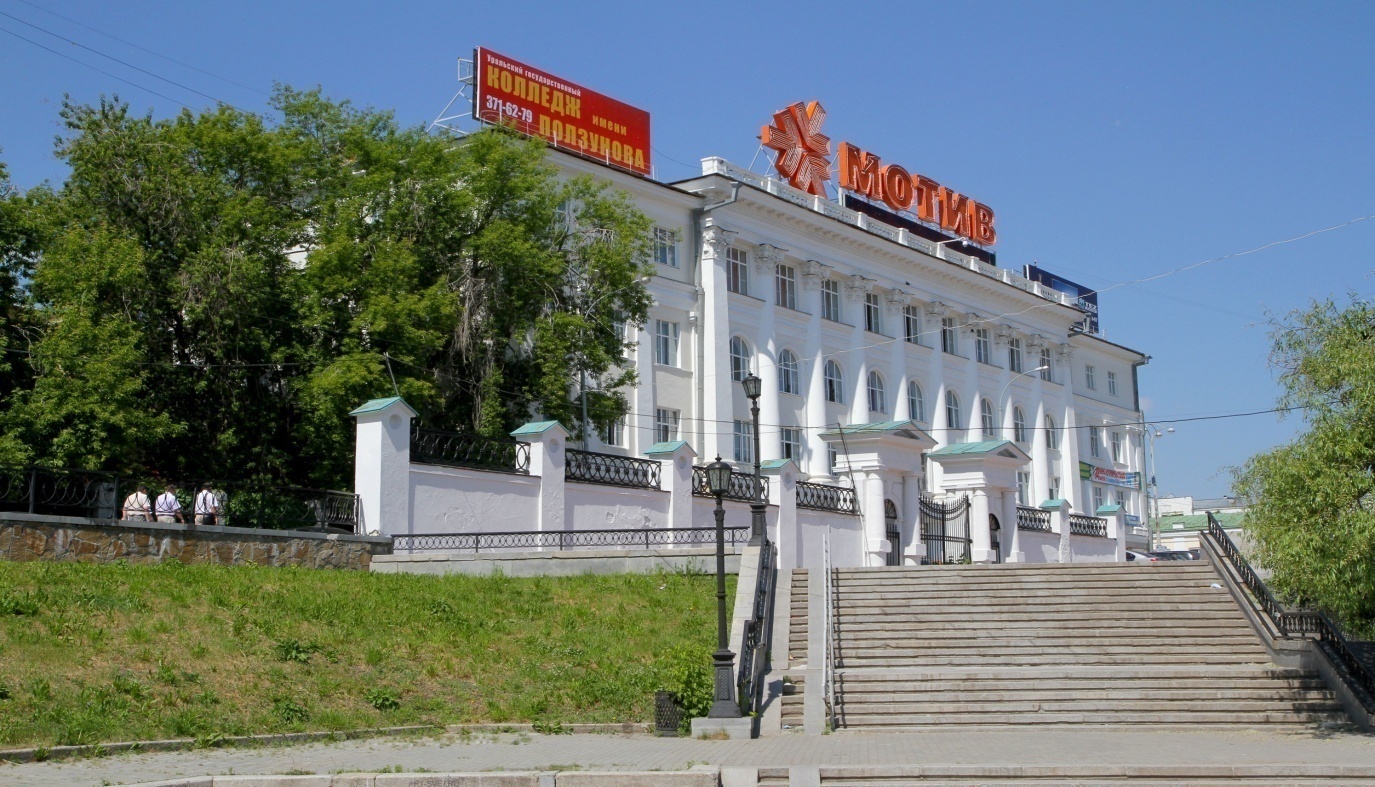 В Свердловской области  находятся  
102 учебных заведения  среднего профессионального образования.
88 техникумов и колледжей – подведомственные 
Министерству образования и молодежной политики Свердловской области.
25 из них находятся в г. Екатеринбурге
И только Уральский государственный колледж имени И.И. Ползунова находится в самом центре  г. Екатеринбурга!
Сегодня 
Уральский государственный колледж
 имени И.И. Ползунова
одно из ведущих учебных заведений СПО Урала, 
в котором 
обучаются 4 186 студентов по 
очной  и  заочной  
( в т. ч.  элементами дистанта) 
 формам обучения.
Контингент колледжа на 01 октября учебного года
ПЕДАГОГИЧЕСКИЙ КОЛЛЕКТИВ,это- 149 преподавателей; 7 кандидатов наук; 131преподаватель имеют высшую и 1 квалификационную категории;Нагрудный знак  «Почетный работник  СПО  РФ»-14 человек;Государственные награды- 1 чел. Имеют почетное звание «Почетный ветеран СОО ГМПР»-2 чел ., Имеет нагрудный знак «Надежда профсоюзов»- 3 чел.,  Имеет нагрудный знак  СОО  ГМПР «За развитие социального                                                                                   партнерства»- 1 чел.,    Юбилейный памятный знак  «80 лет профессионально-техническому образованию»-1 чел.
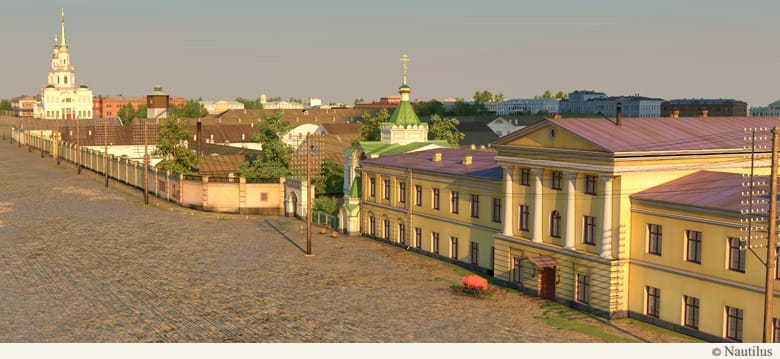 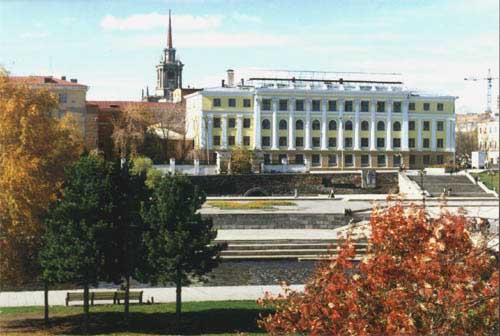 В колледже работают:
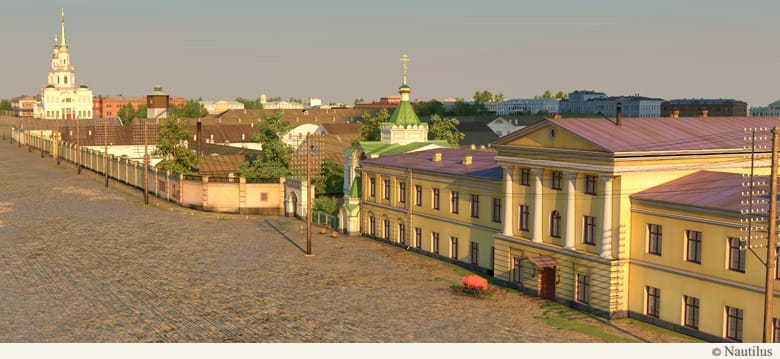 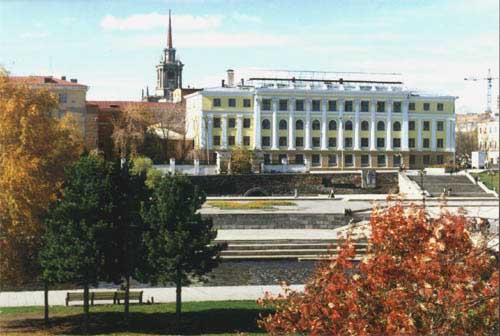 Основные разделы учебного  плана программы  подготовки  специалистов  среднего звена по специальности 13.02.11 «Техническая эксплуатация  и обслуживание электрического и  электромеханического  оборудования»
Общий гуманитарный и социально-экономический цикл;
Математический  и общий естественно-научный цикл;
Общепрофессиональный цикл:
           -Учебная практика;
           -Производственная практика ( по профилю специальности);
           -Производственная  практика ( преддипломная)
Государственная итоговая аттестация.
Общий объем времени составляет- 147 недель.
Срок обучения – 2г 10мес.
Наши специальности:
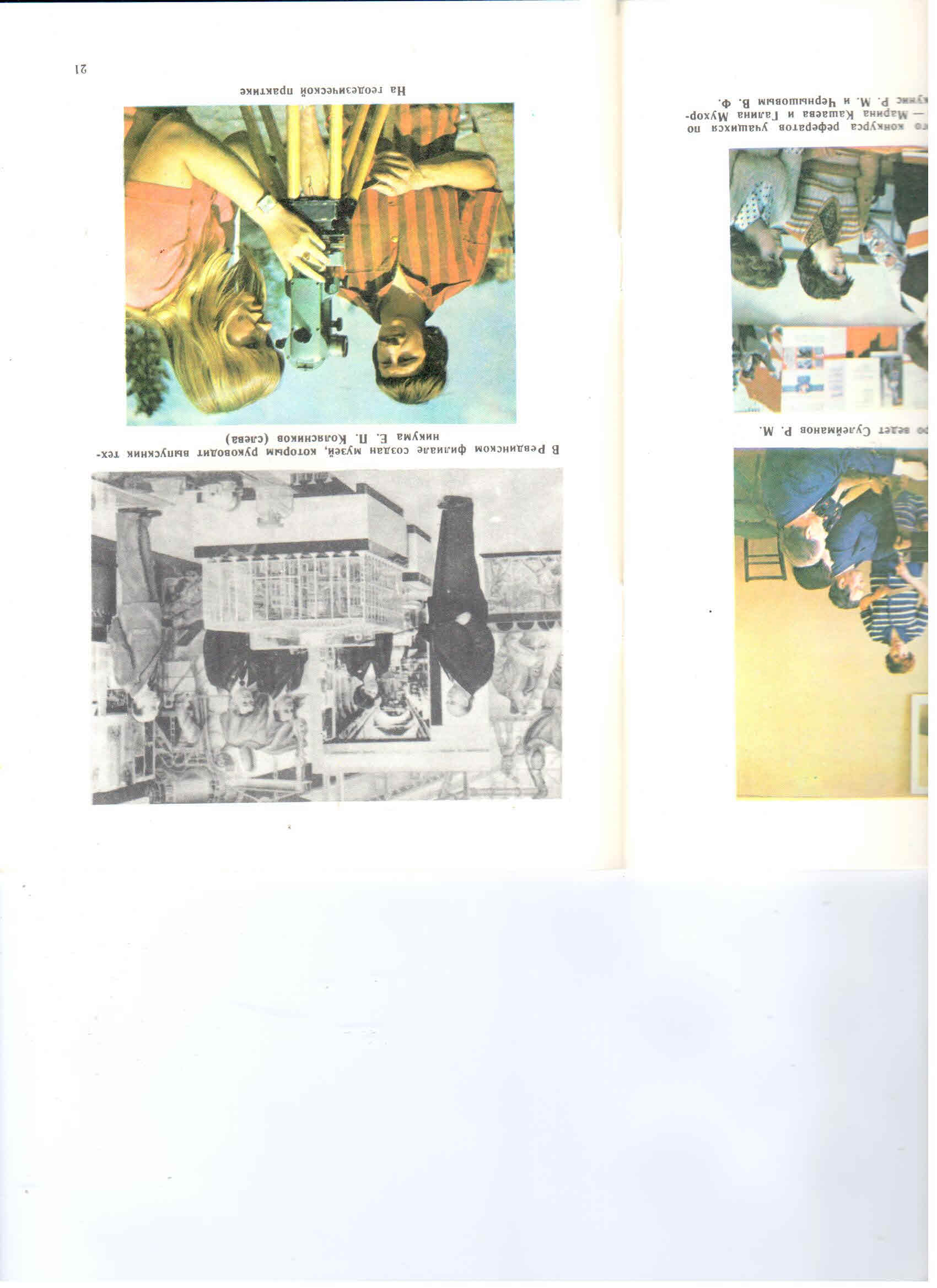 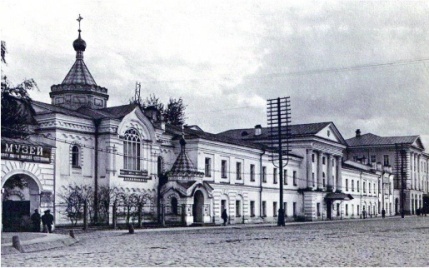 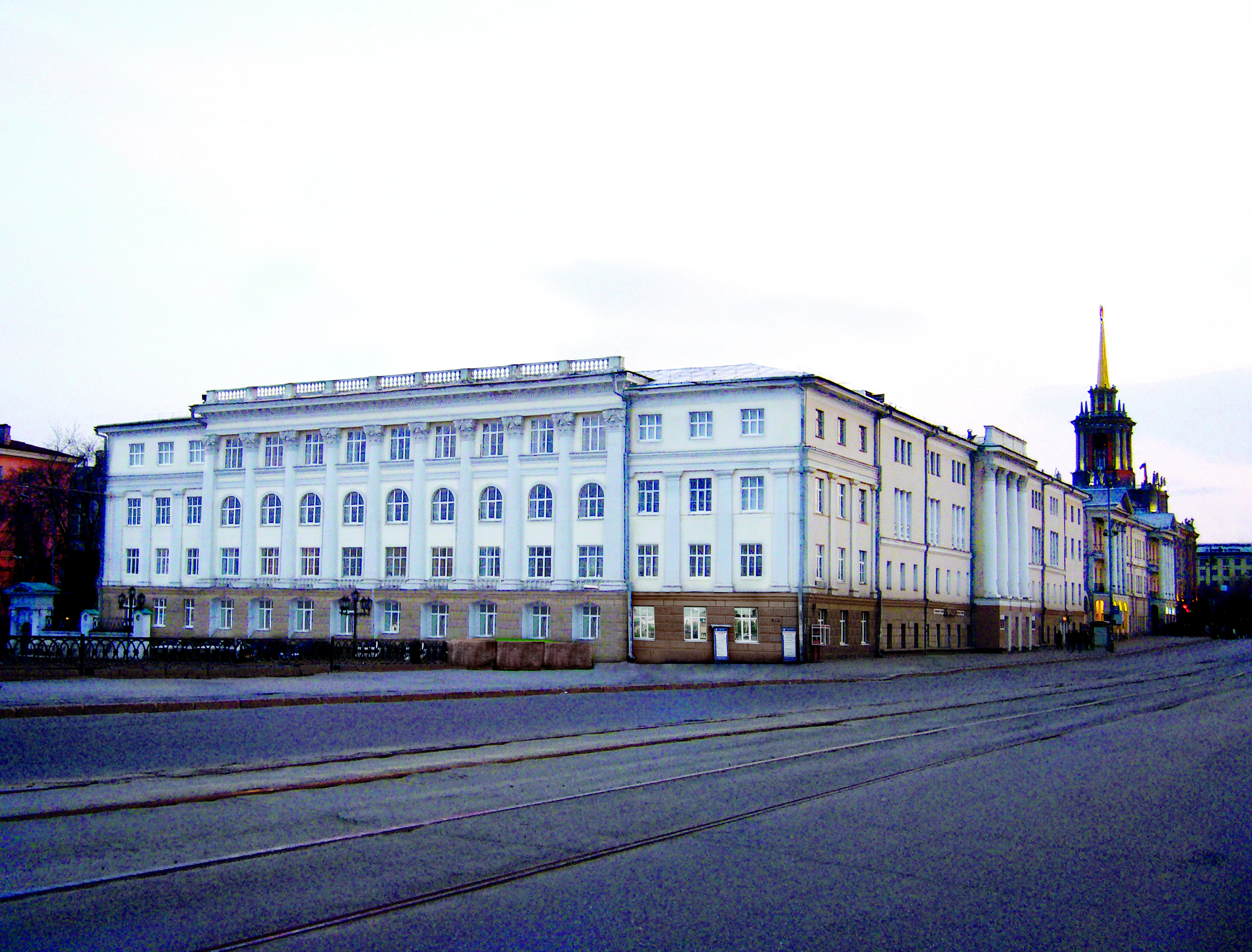 Выпуск специалистов  Уральского государственного колледжа им. И.И. Ползунова
1215
1141
1261
1210
1110
1043
950
767
708
638
630
433
300
247
2006
2005
107
38
2
20
1999
2004
2002
1997
1998
2000
2001
2003
1989
1995
1996
1947
1926
1918
1924
1928
КОЛИЧЕСТВО ВЫПУСКНИКОВ
 ПО ГОДАМ
На 30.06.2022 колледж выпустил 56932 специалиста
Квалификации выпускников:
Базовый уровень:                    техникПовышенный уровень:               МП-менеджер с углубленной подготовкой;               БП-бухгалтер, специалист по налогообложению;               МРП-маркетолог, с углубленной подготовкой в области                                   предпринимательской деятельности;                МТП- старший техник;                АНП-старший техник.
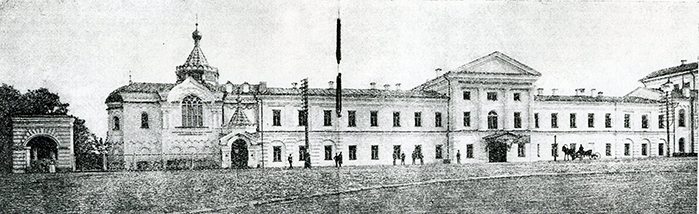 Группа  МП-410, выпуск  2006г. 20 дипломов с отличием из 28 человек , (71.4 %)
Трудоустройство  выпускников Уральского государственного колледжа   им. И.И. Ползунова
10 марта 2021г. 
 ГАПОУ СО «Уральский государственный колледж им. И.И. Ползунова»
 был реорганизован путем присоединения 
 ГАПОУ СО «Кировградский  техникум  промышленности,  торговли и сервиса».
Колледж стал готовить специалистов по  рабочим  профессиям: сварщик, повар-кондитер, аппаратчик-оператор  в производстве цветных металлов, автомеханик и парикмахер. 
А также  подготовка специалистов  из числа инвалидов по рабочим профессиям: швея и штукатур.
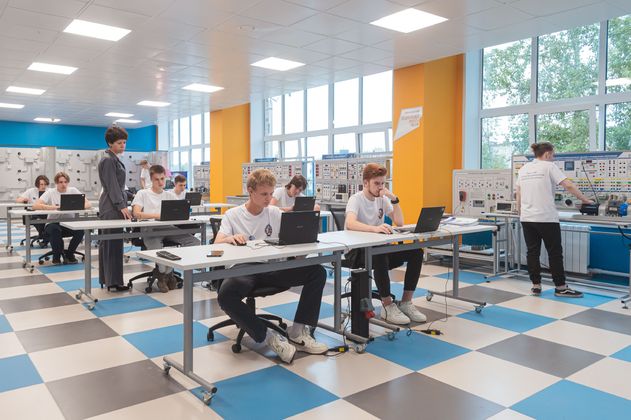 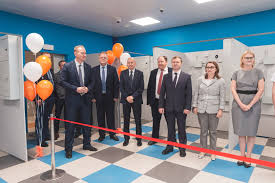 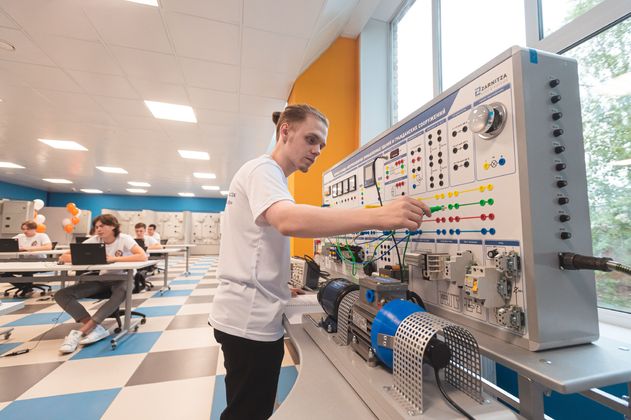 Колледж сегодня  имеет:
6 учебных корпусов;
113 лабораторий и кабинетов;
6 спортивных залов;
читальный зал на 50 мест;
библиотека с фондом более  225 тыс. книг;
3 актовых зала;
уникальный подземный полигон;
19 компьютерных классов, оборудованных 285 компьютерами, 
10 интерактивных досок, 8 плазменных экранов и
       3 плазменных экрана с проекторами.
 Колледж свою видеостудию.
   В 2019 году были созданы 2 мастерские с современной материально -технической базой по компетенциям «Сетевое и системное администрирование» и «Мехатроника». 
   В 2022году-   создана мастерская  « Электромантажа» в Кировоградском филиале.
                На создание мастерских было выделено 8,6  млн. рублей.
Читальный зал колледжа
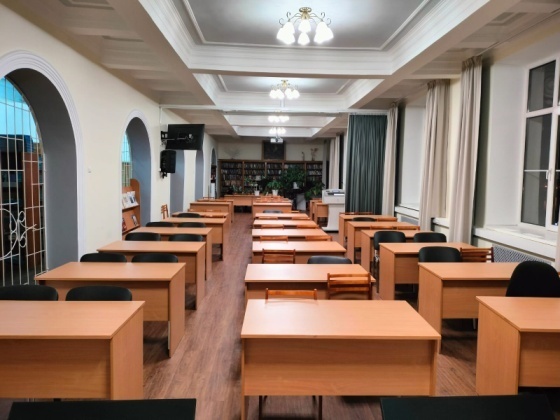 Видеостудия колледжа
Большой актовый зал колледжа
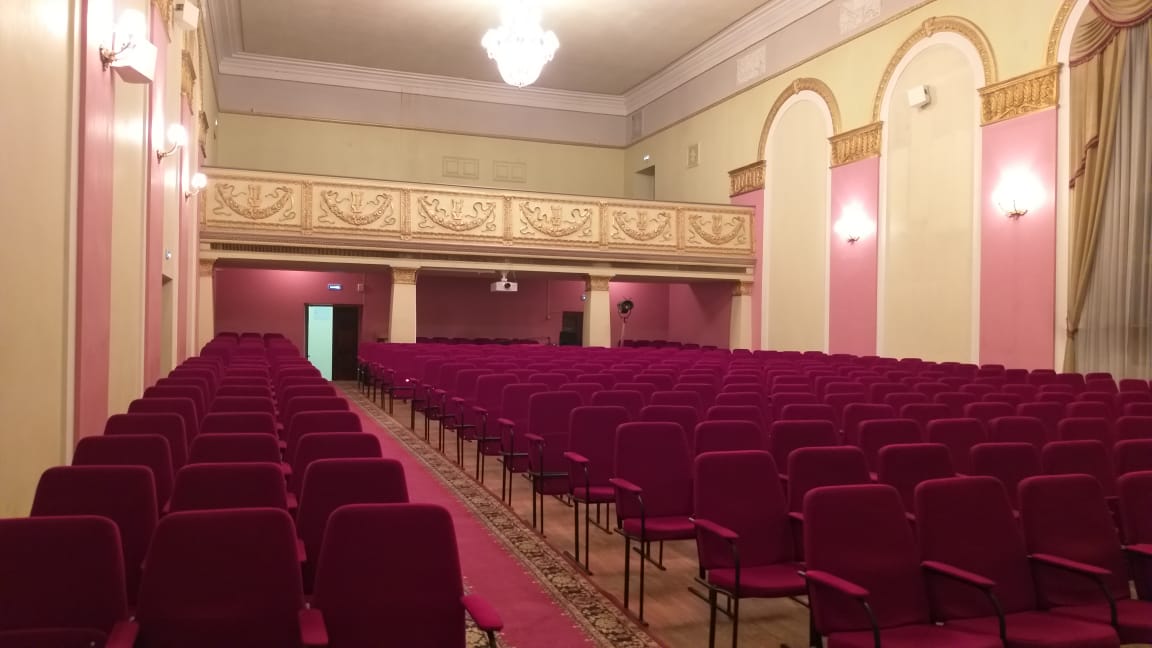 Малый  актовый зал колледжа
Малый актовый  зал и методический кабинет колледжа
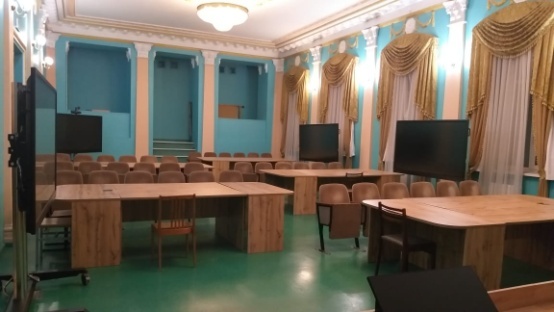 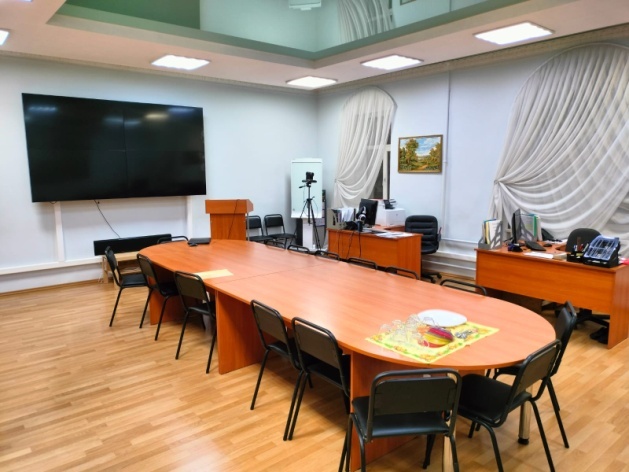 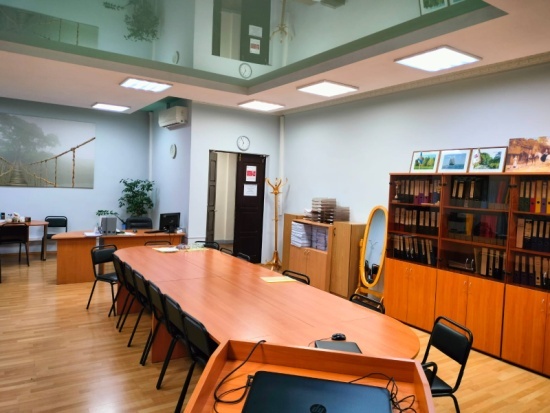 Учебные кабинеты и лаборатории:
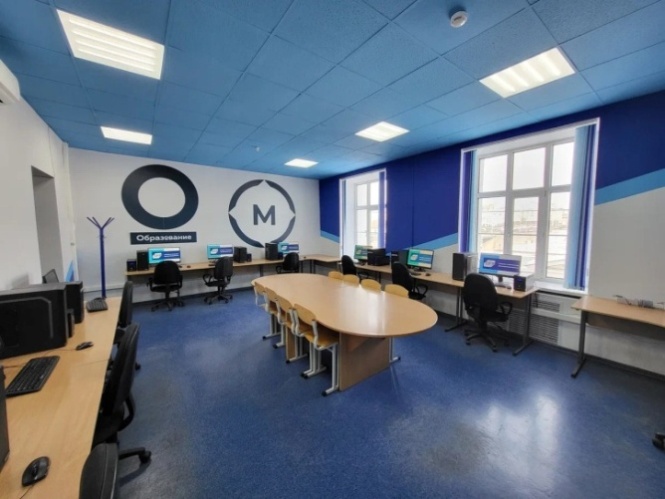 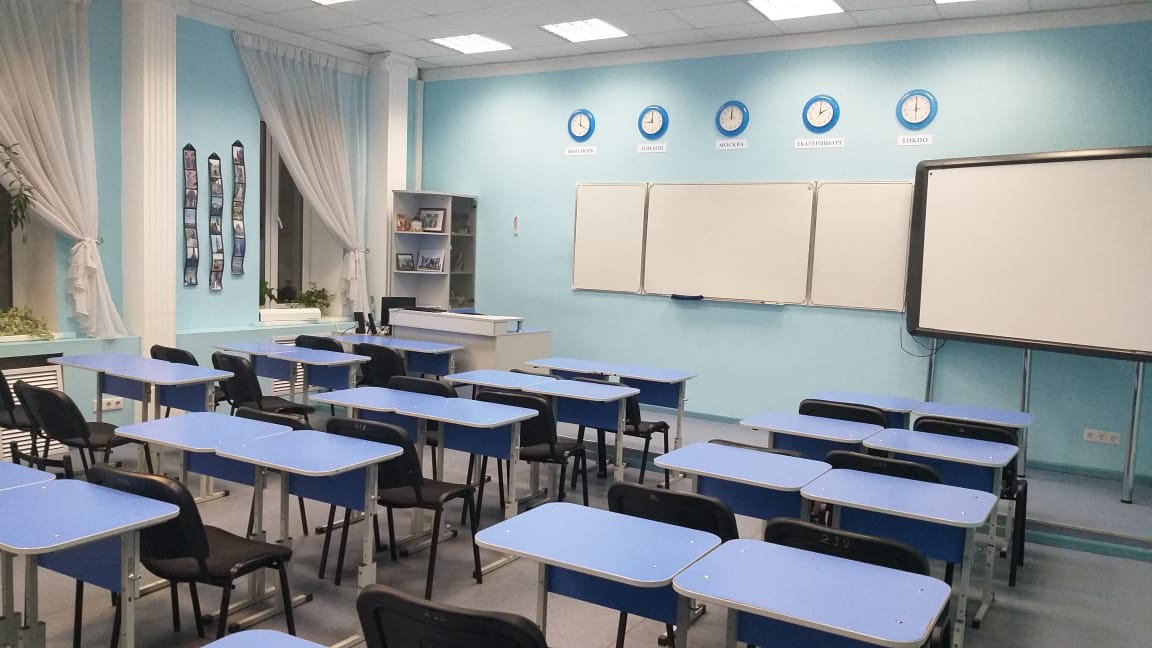 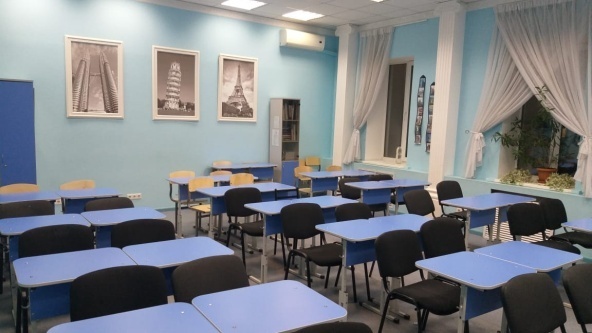 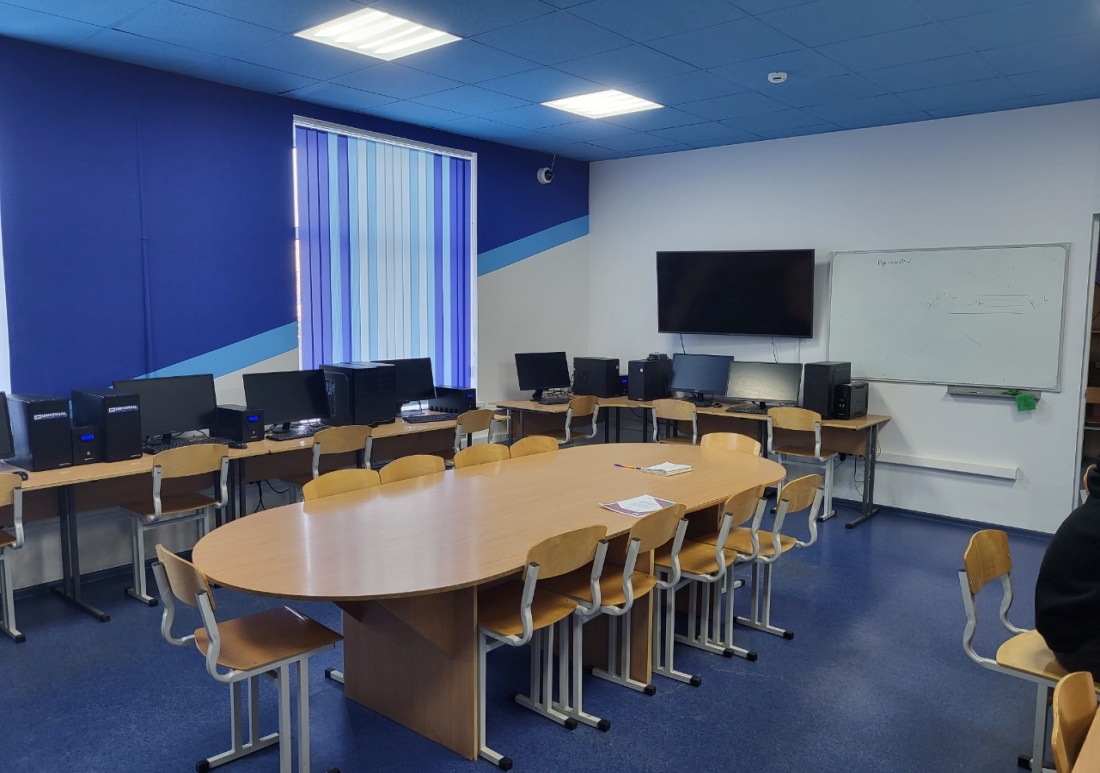 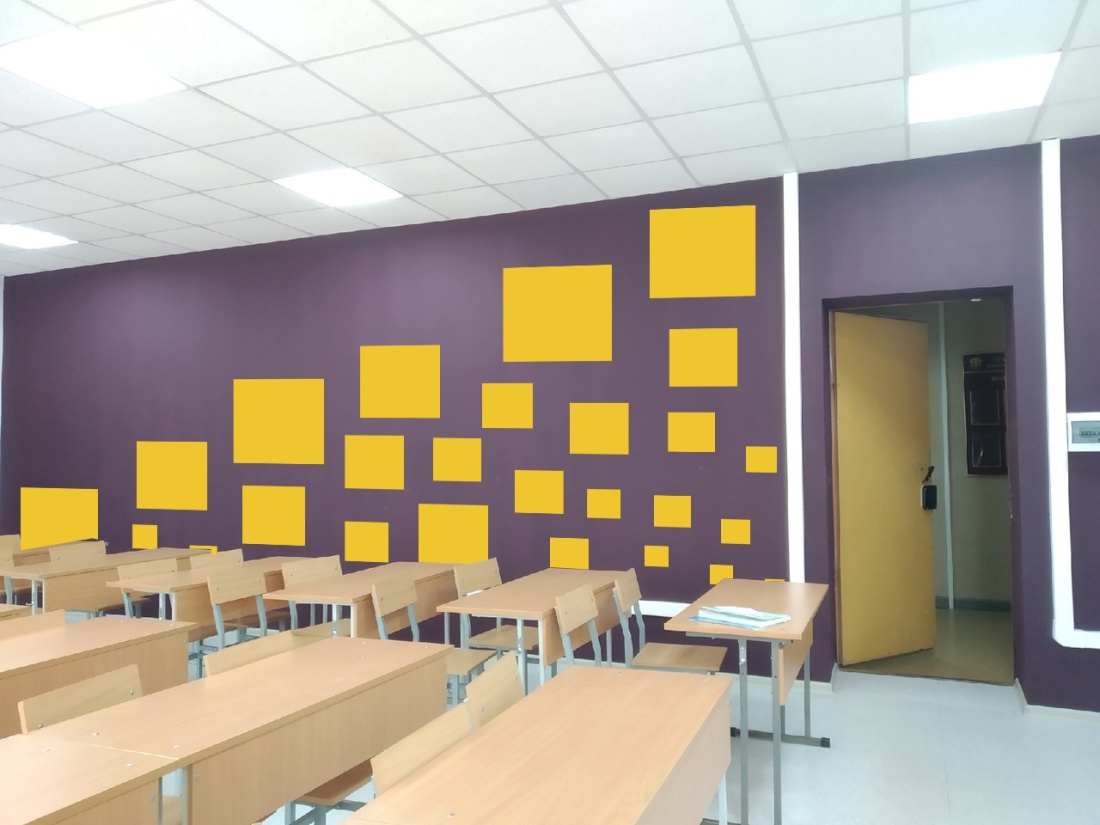 Кабинет математики
Открытие лаборатории «Электромонтажа» в Кировоградском филиале.                                                                  октябрь 2022г.
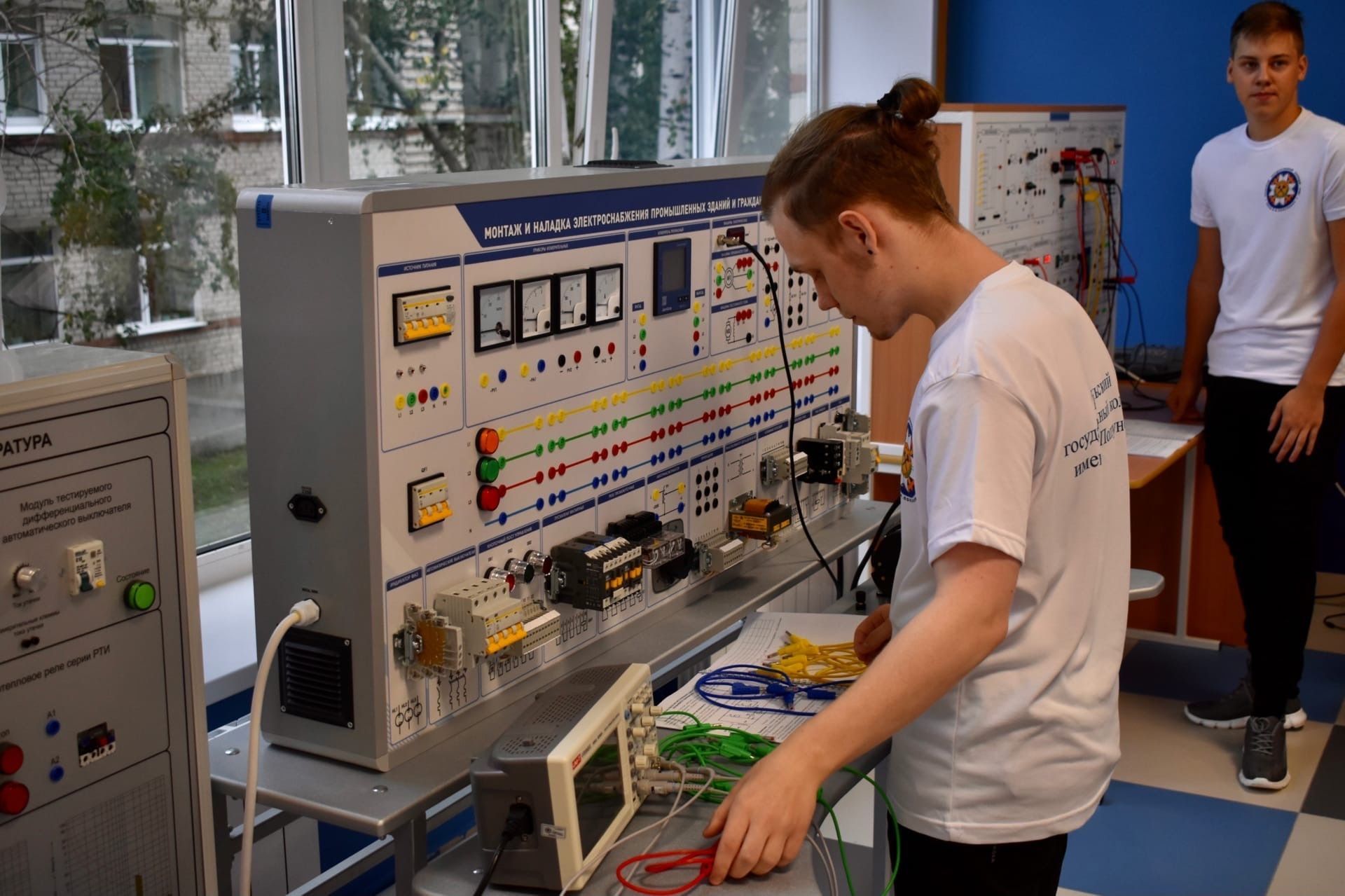 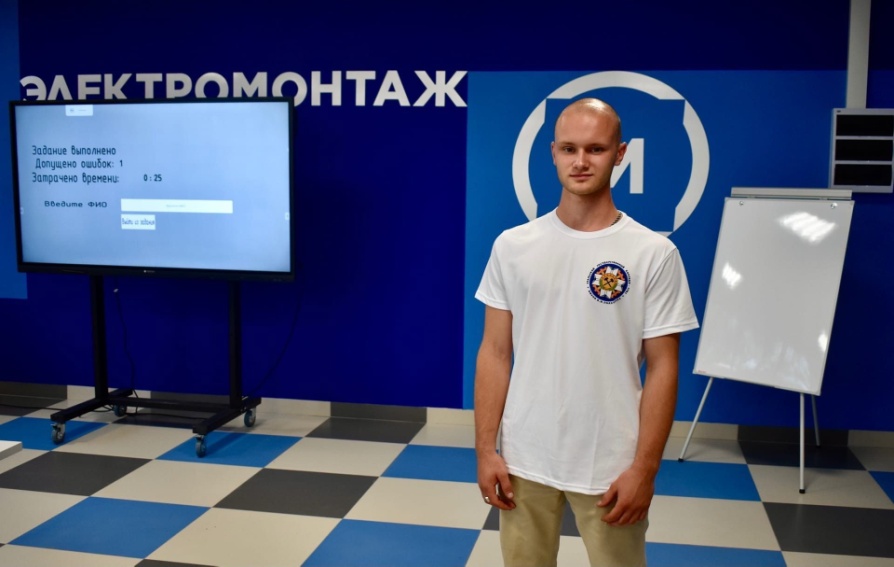 Шейпинг, тренажерный и игровой  залы
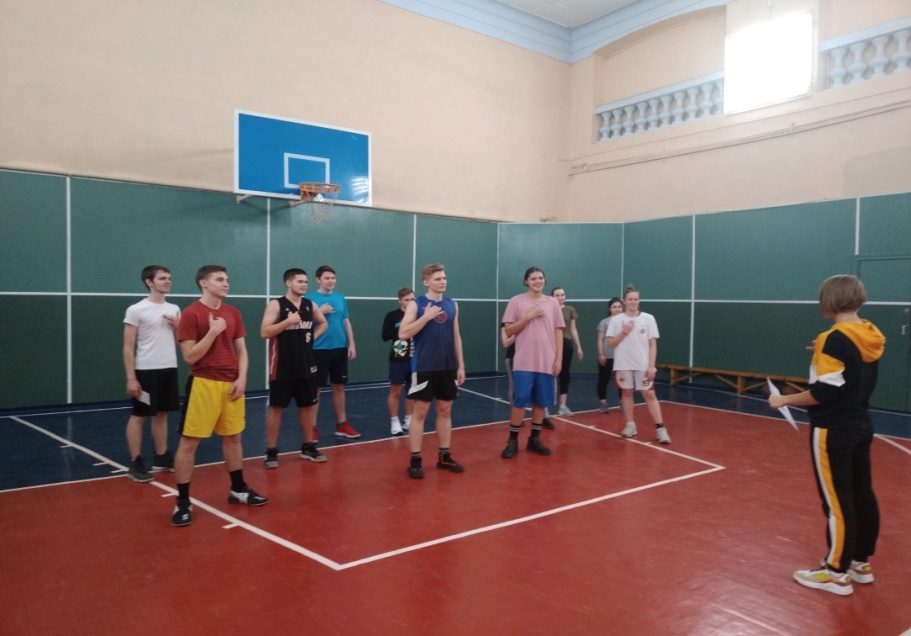 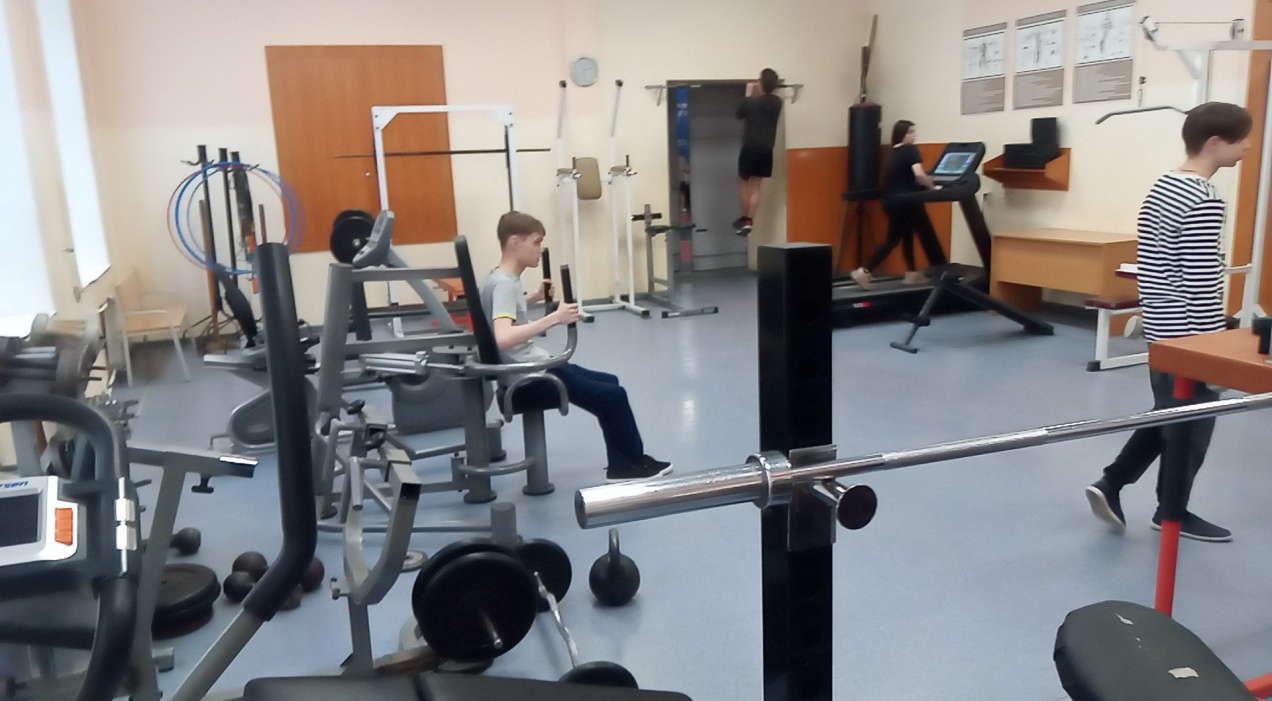 Столовая колледжа и фойе 2 этажа
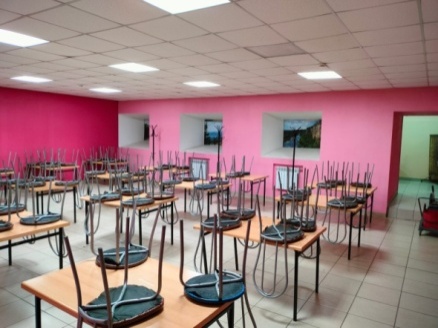 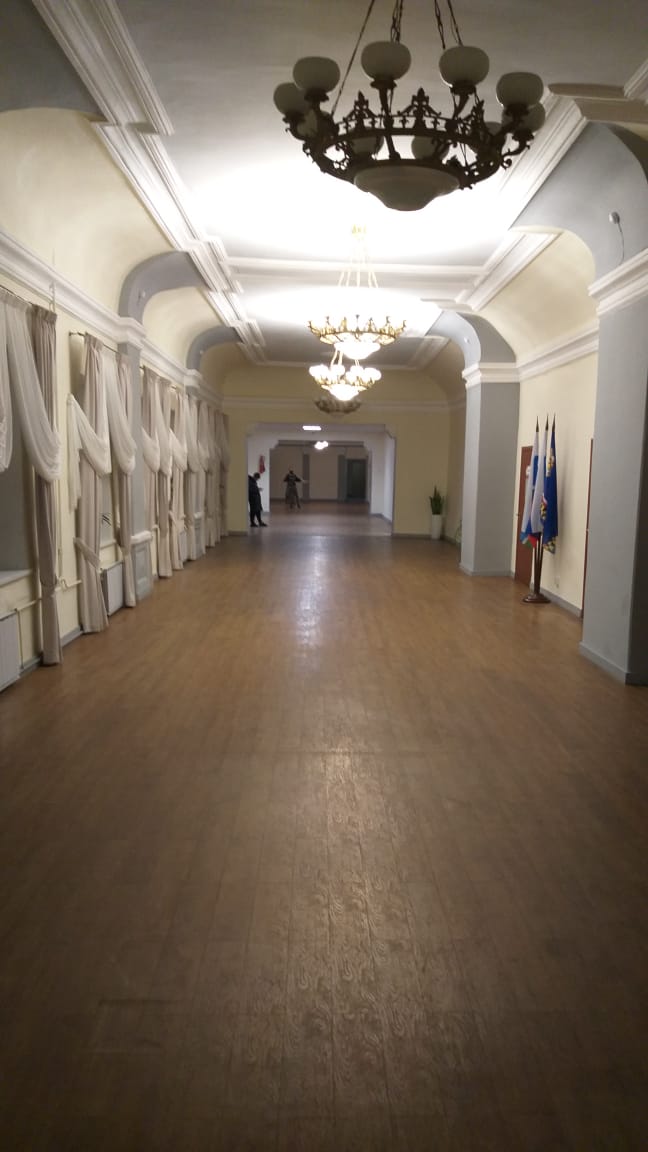 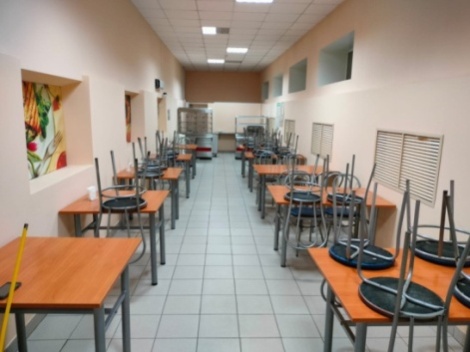 175
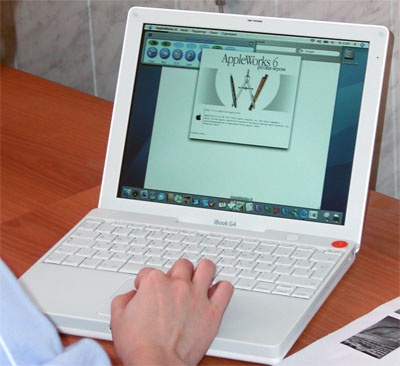 слесарно-механические и 
электромонтажные мастерские
горный подземный полигон
маркшейдерский  полигон 
(ст. Исеть)
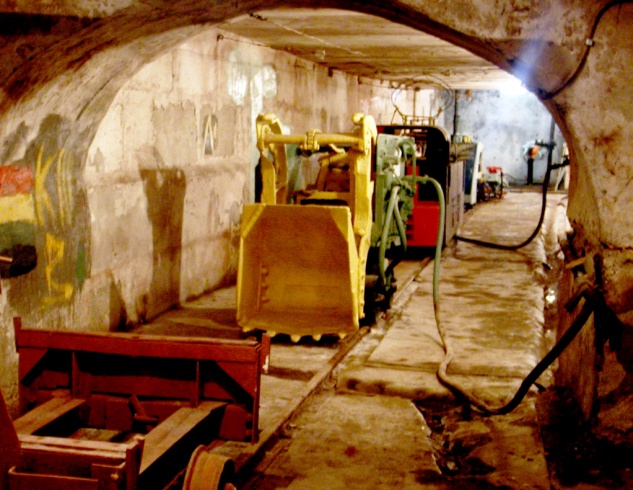 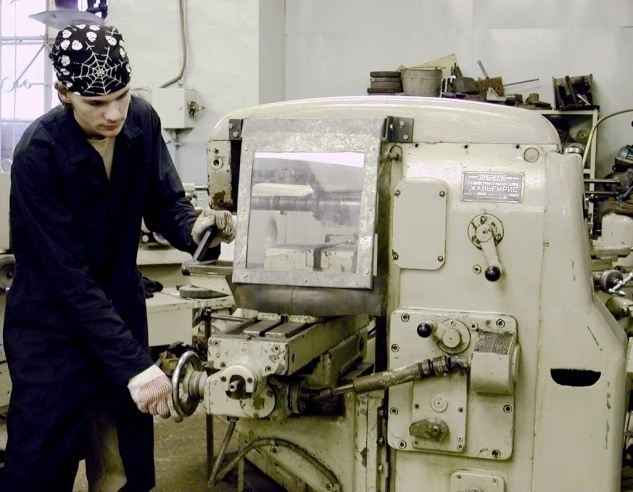 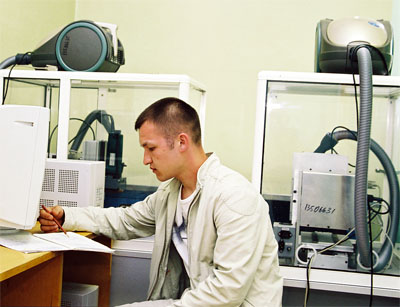 УЧЕБНО-МАТЕРИАЛЬНАЯ БАЗА
Здание общежития колледжа
Победы -Свердловского горно-металлургического техникума им. И.И. Ползунова-Уральского государственного колледжа им. И.И. Ползунова
Почетная грамота  Президиума Верховного Совета  СССР                                                                     20 июня 1947
Орден Трудового Красного знамени
           Присвоено имя И.И. Ползунова                                                                                                                27 июня 1947г.
Почетная грамота  Президиума  Совета РСФСР                                                                                               15 ноября 1973
Колледж победил  в реализации Приоритетного национального проекта «Образование», 
войдя в число 45 лучших учреждений СПО РФ ( 2800 участников)                                 2007     ( колледж            
                                                                                                                                                          получил  более 46 млн. руб.)
Почетная Грамота Полномочного представителя Президента РФ в УрФО     ( П. Латышев)         23 мая 2007
Золотая медаль «100 лучших  ССУЗов  России».                                                                2010, 2011, 2017, 2021
Золотая медаль «Лауреат Всероссийского выставочного центра (ВДНХ)».                                           2012
Золотая медаль на Всероссийском  форуме    «Образовательная среда -2012» ВВЦ-ВДНХ                 2012
«Лучший региональный колледж»                                                                                                           2014, 2017
 «100  лучших организаций СПО РФ»                                                                                                           2015
Получен грант  Министерства общего и профессионального   образования  
         Свердловской области по направлению  «Металлургия»                                                           2013-2014     6. 35 млн. руб.
Получен грант  Министерства общего и профессионального   образования 
 Свердловской  области  по развитию программы    «Уральская инженерная школа»              2017     1.25 млн. руб.
Благодарность Комитета Государственной Думы  по образованию и науке г. Москва                         23. мая  2017
Почетная Грамота Полномочного представителя Республики Ингушетия  в УрФО                             23  мая 2017
Лауреат Всероссийского  конкурса
«500 лучших образовательных организаций  страны -2022                                                             апрель  2022 
Номинация «Лучшая организация СПО»
Юбилейная медаль «35 лет Свердловской областной общественной 
         организации ветеранов, пенсионеров».                                                                                              23 мая 2022
В 2022г.  Уральский государственный колледж им. И.И. Ползунова»    получил диплом  за развитие  системы оценки качества  подготовки  кадров  в системе СПО РФ
 и  вошел в ТОП-10  образовательных организаций-лидеров  по охвату количества компетенций 
 демонстрационного экзамена
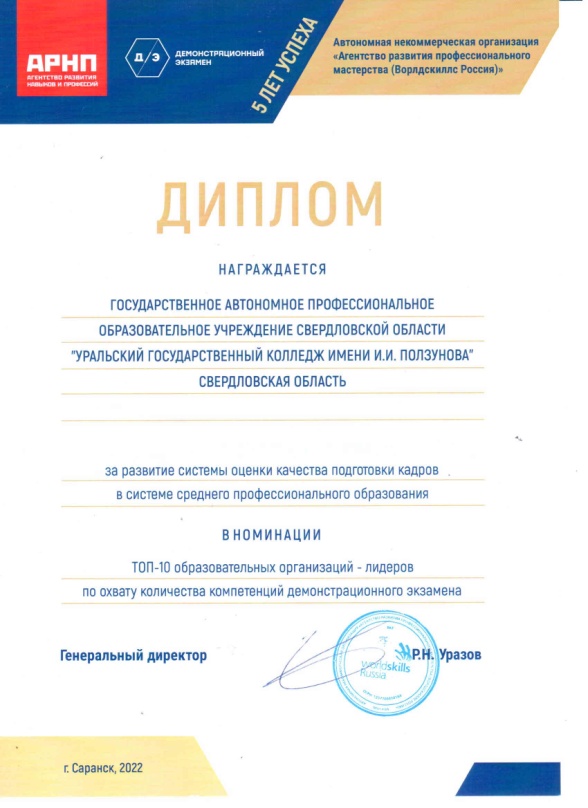 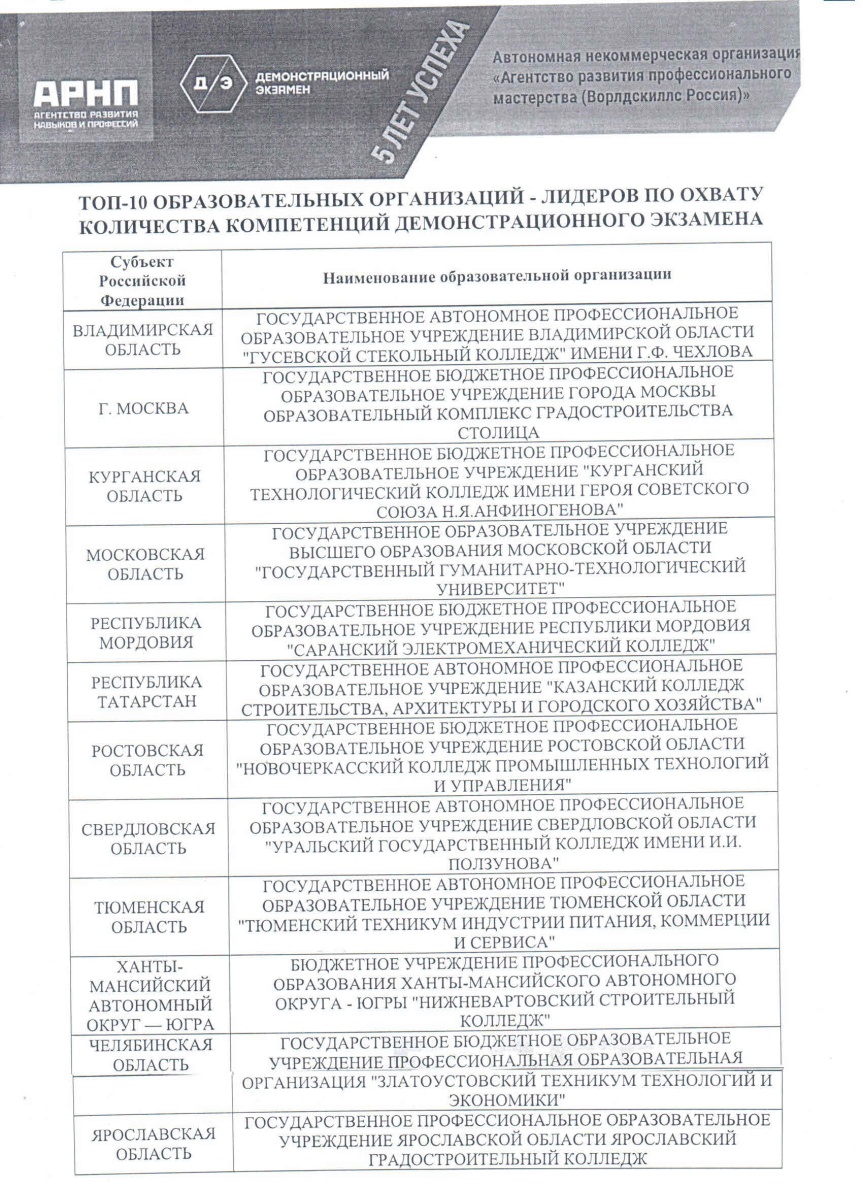 Основные этапы реорганизации  Уральского горного училища
Каменное здание  золотосплавочной  лаборатории   построено в 1799-1800гг.  по распоряжению  главного горного начальника А.С. Ярцова.
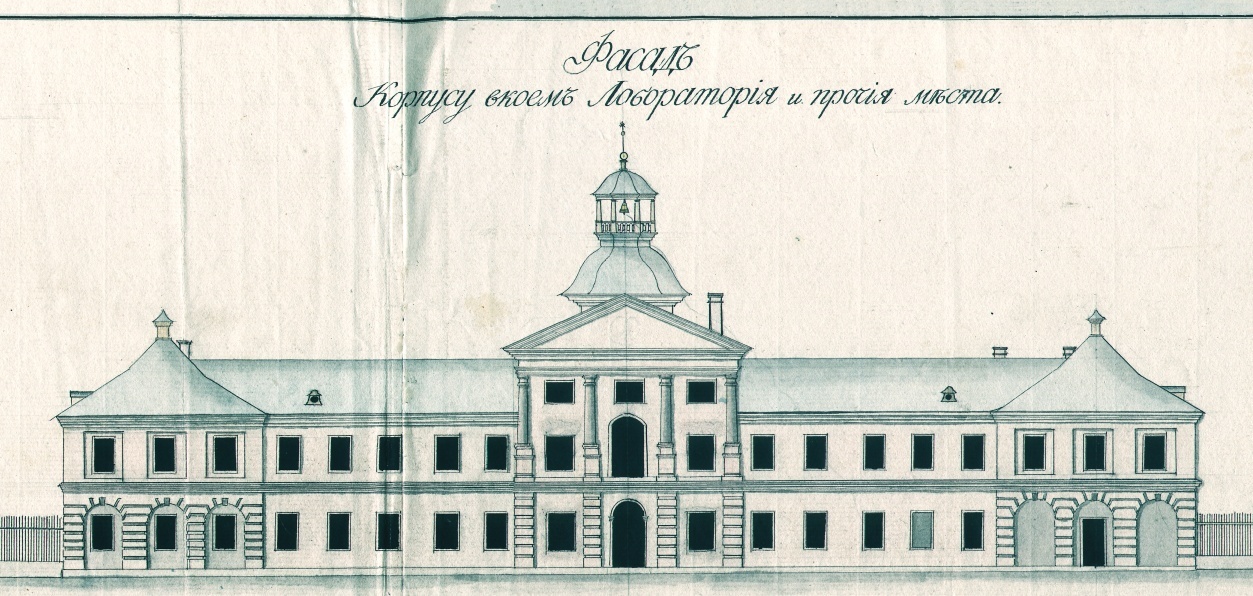 Здание горной канцелярии и золотосплавочной лаборатории (1806г.)
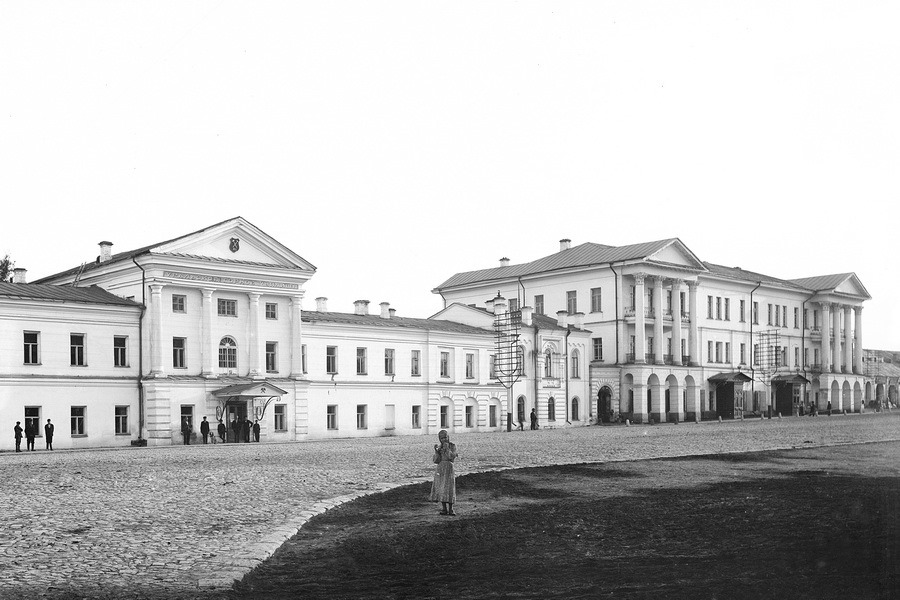 Вид на фронтон Уральского горного училища.
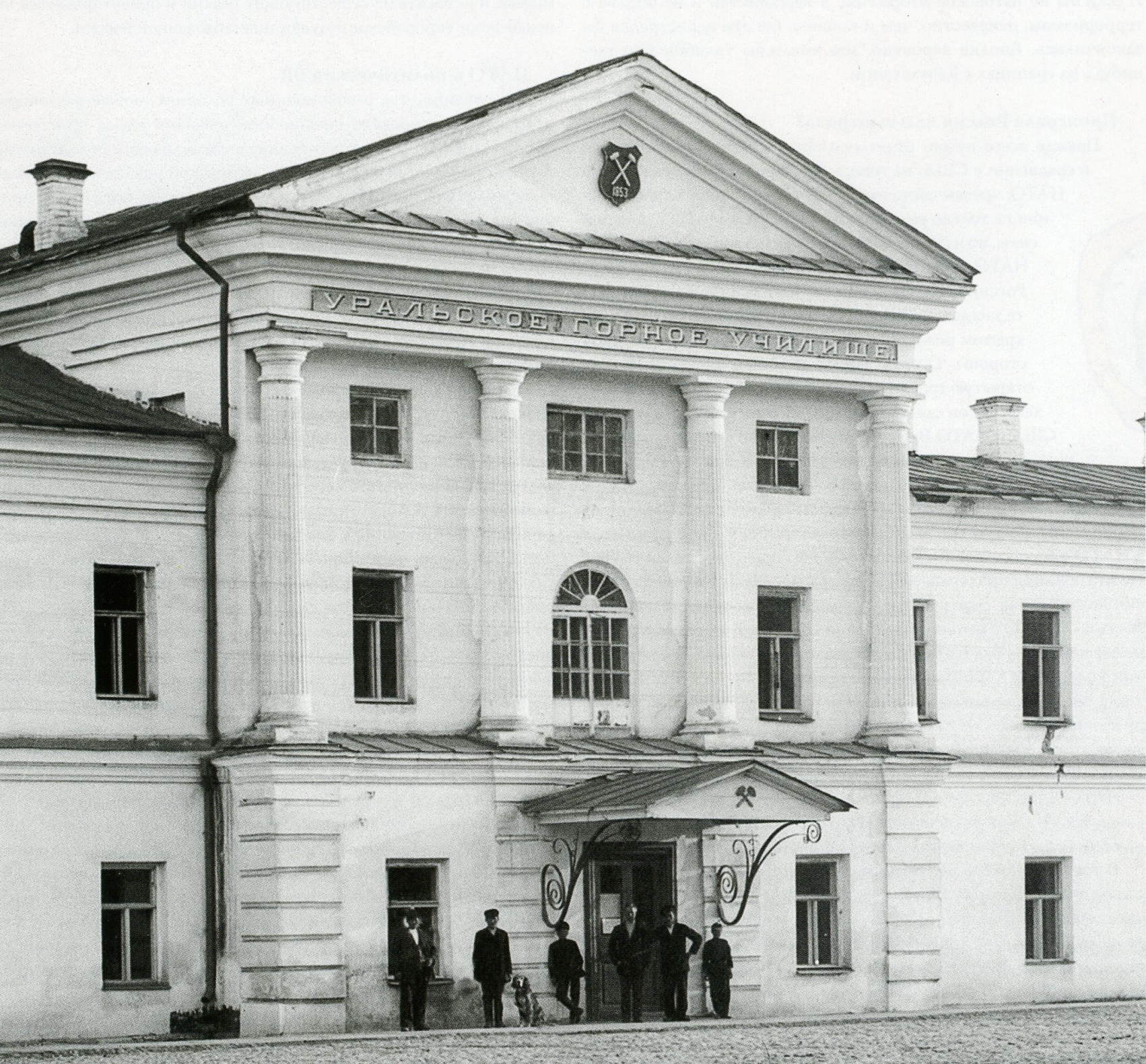 Вид на здание Уральского горного училища
Вид на здание  Уральского горного училищас  Кафедральной площади      (площадь 1905г.)
Вид на здание Уральского горного училища со стороны пруда  около гимназии № 9.
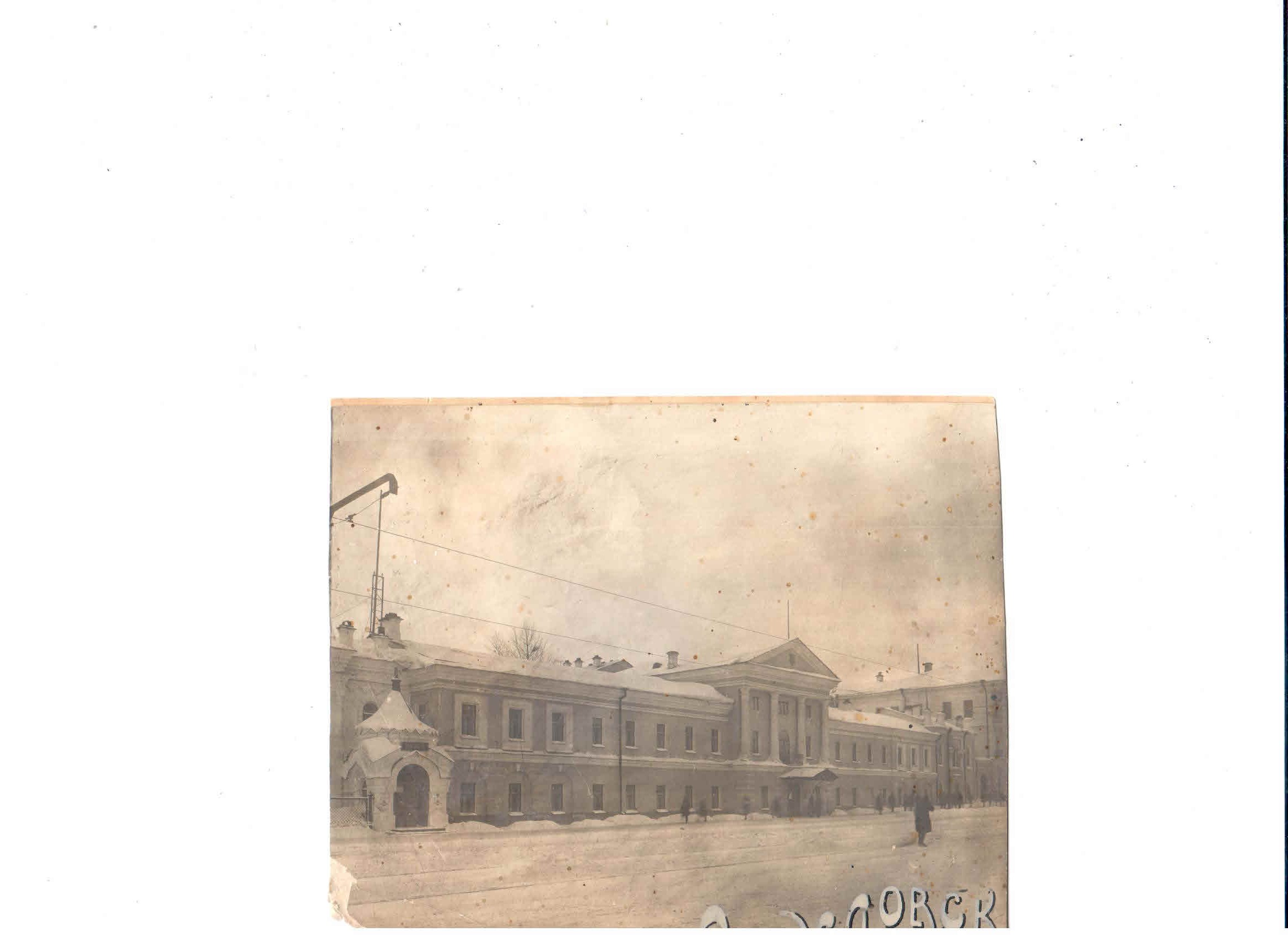 Вид на здание техникума в период с  1924г. по 1930г.
Уральское горное училище,  1932г.
Вид на здание техникума со стороны гимназии № 9, 1928-1932гг.
Свердловский  горно-металлургический техникум. Фрагмент главного фасада после реконструкции, архитектор Г.А. Голубев. Надстроен 3-ий этаж, изменён фронтон над ризалитом главного фасада. Фото 1940-х гг.
Проект реконструкции  Свердловского  горно-металлургического техникума  вид нового объёма 4-х этажного ризалита здания по ул. Воеводина, архитектор И.А. Грушенко, 1954
Строительство учебного корпуса на ул. Воеводина, 18.08.1953г.
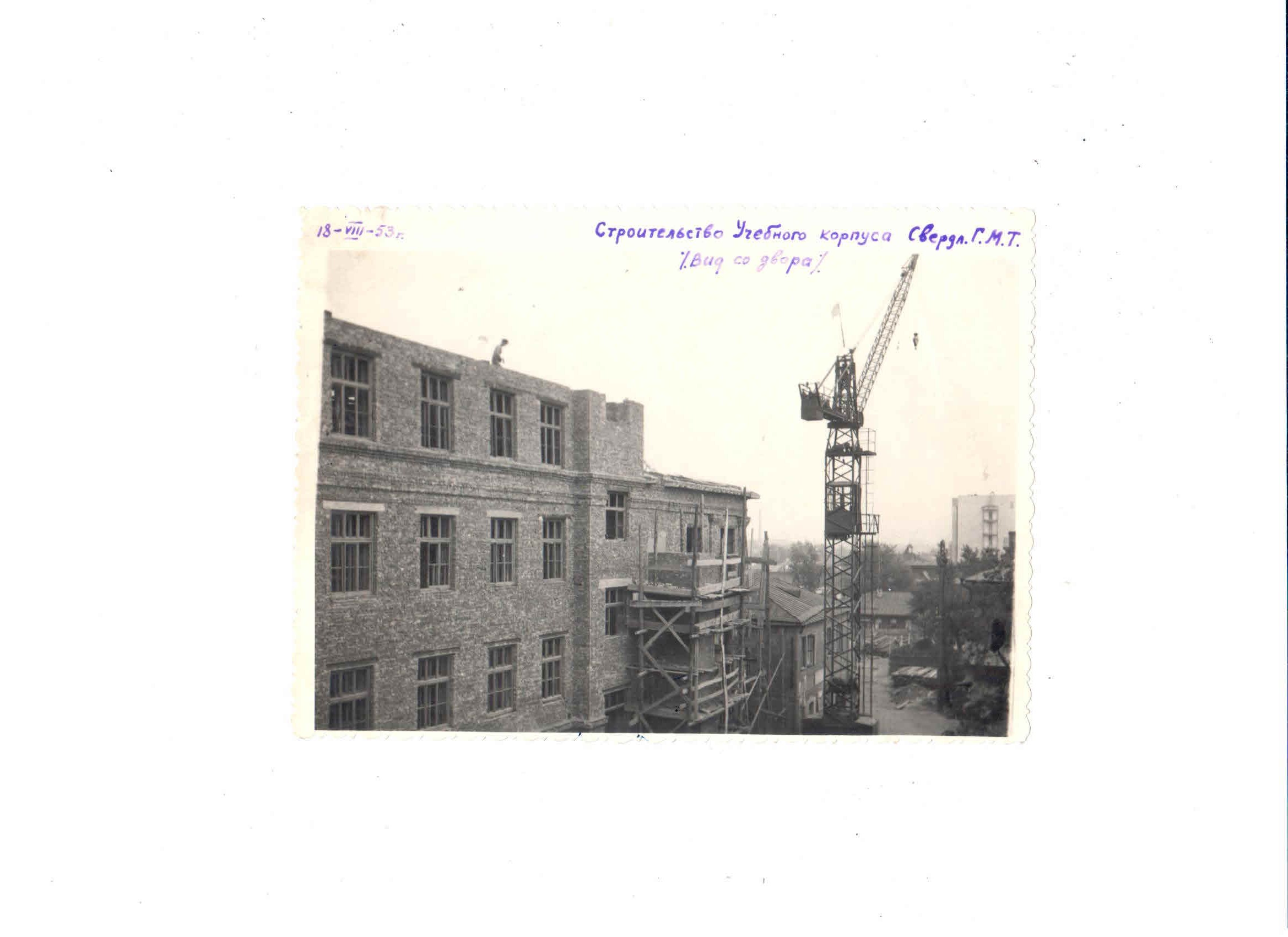 Вид на здание Свердловского горно-металлургического техникума, 1955-1956гг.
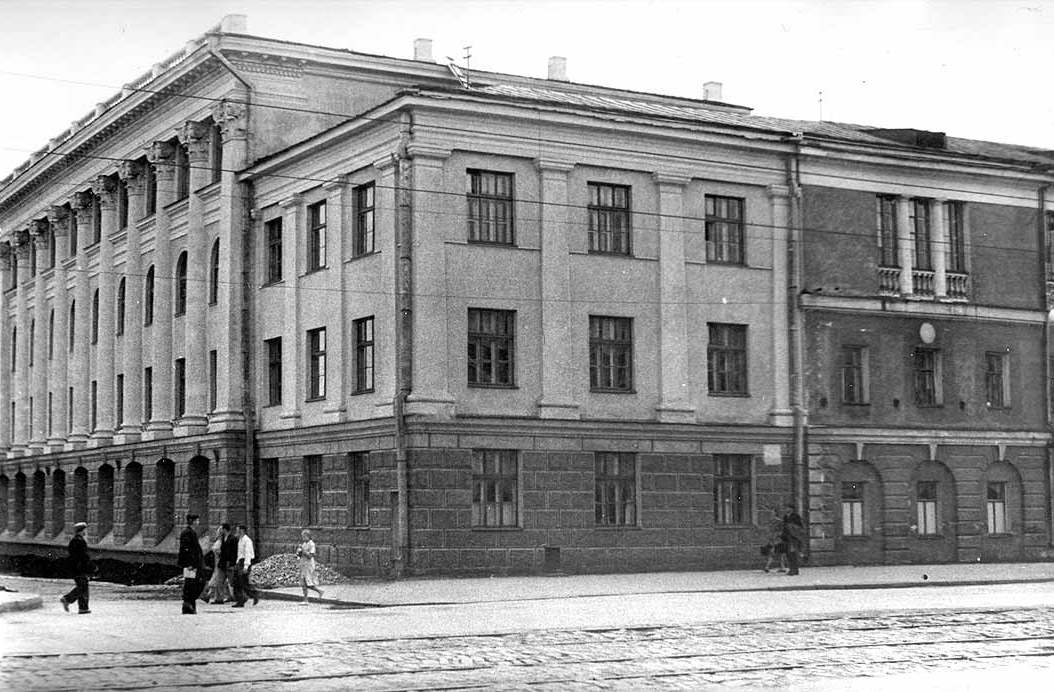 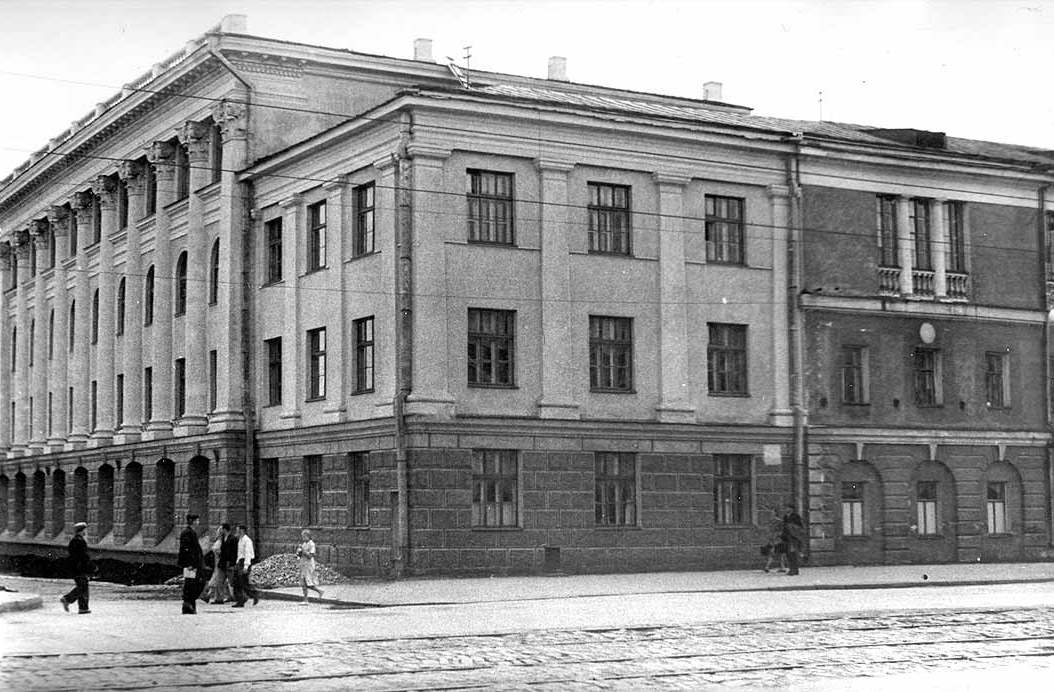 Строительство 4 этажа по пр. Ленина
Надстройка 4 этажа техникума.
Вид с  городской плотинки на Свердловский горно-металлургический техникум.
Вид на здание колледжа, 1957-1958гг.
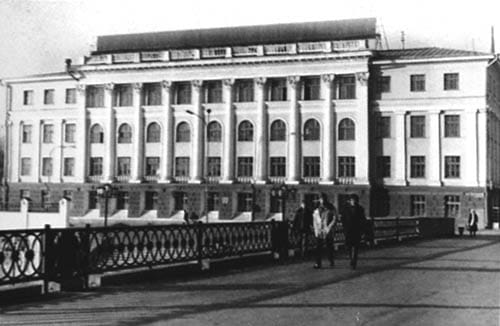 Колледж в наше время
Спасибо за внимание!

Хорошего дня!

  С уважением,  администратор 
культурно-досугового отдела 
А.Е. Осокин